常年期第六主日
2024年2月11日 (大年初二 新春禮儀)
感 恩 祭 宴

主 題

煥然一新
恭讀肋未紀　13:1-2,45-46
上主訓示梅瑟和亞郎說：「如果人在皮肉上生了腫瘤，或瘡癤，或斑痕，他皮肉上有了這種痲瘋病的症狀，就應把他帶到亞郎司祭，或他作司祭的一個兒子前。
「凡身患痲瘋病的人，應穿撕裂的衣服，披頭散髮，將口唇遮住，且喊說：「不潔！不潔！」
1/2
在他患痲瘋病的日子內，常是不潔的。他既是不潔的，就應獨居，住在營外。」 ——上主的話。 
眾:感謝天主
2/2
恭讀聖保祿宗徒致格林多人前書 10:31-11:1
弟兄姊妹們：
你們或吃或喝，或無論做什麼，一切都要為光榮天主而做。你們不可成為使猶太人，或希臘人，或天主的教會，跌倒的原因，但要如同我一樣，在一切事上，使眾人喜歡；不求自己的利益，只求大眾的利益，為使他們得救。
你們該效法我，如同我效法基督一樣。
——上主的話。 眾:感謝天主
恭讀聖馬爾谷福音　 1:40-45
那時候，有一個痳瘋病人，來到耶穌面前，跪下求耶穌，說：「你若願意，就能潔淨我。」耶穌動了憐憫的心，就伸手撫摸他，向他說：「我願意，你潔淨了吧！」痳瘋病立刻消失，他就潔淨了。
然後，耶穌嚴厲警告他，立即催他走，並向他說：「當心！什麼也不可告訴人，但去叫司祭檢驗你，
1/2
並奉獻梅瑟所規定的獻禮，向人證明你潔淨了。」
但那人一離去，便開始極力宣揚，把這事傳揚開了，以致耶穌不能再公開進城，只好留在外邊荒野；但眾人卻從各處來到他那裡。 ——基督的福音。 
眾：基督，我們讚美你！
2/2
常年期第六主日
2024年2月11日 (大年初二 新春禮儀)
感 恩 祭 宴

主 題

煥然一新
凡身患痲瘋病的人,應穿撕裂的衣服,披頭散髮,將口唇遮住,且喊說:「不潔!不潔!」
你們或吃或喝,或無論做什麼,一切都要為光榮天主而做.你們該效法我,如同我效法基督一樣.
你若願意,就能潔淨我.我願意,你潔淨了吧!
凡身患痲瘋病的人,應穿撕裂的衣服,披頭散髮,將口唇遮住,且喊說:「不潔!不潔!」
選1. 把悲傷留給自己,願幸福與你相隨
   看到別人快樂,自己更快樂
   若翰精神;母親的喜樂=孩子的成材
選2. 把好處留給自己,讓災禍遍佈人間
   修昔底德陷阱 Thucydides’ Trap; 愛滋/疫症
   善有善報惡有惡報,不在生前必在死後
獨樂樂,不若與人樂樂;與少,不若與眾(孟子)
你們或吃或喝,或無論做什麼,一切都要為光榮天主而做.你們該效法我,如同我效法基督一樣.
為光榮天主:以生命去「愈顯主榮」                       Ad Majorem Dei Gloriam
如何?青春逢盛世,奮鬥正當時;不負青雲志,永保赤子心;即使是「青春逢亂世」,也當「奮鬥創明天」,或吃或喝,或無論做什麼,一切都為此==愈顯主榮!   
  苟日新,日日新;作新民;君子無所不用其極 (大學)
你若願意,就能潔淨我.我願意,你潔淨了吧!
你若願意?我願意!     天主50%+我50%
例子:主!你若願意,就賜世界和平吧!
        我願意,請你和我合作!!!
和自己修好(《大學》自天子以至于庶人,壹是皆以修身為本;其本亂而末治者,否矣);和萬物修好(對物有情);和家人修好(齊家為建天家);和社會國家修好(善盡本分,做好公民/國民)和全人類修好(天涯若比鄰)
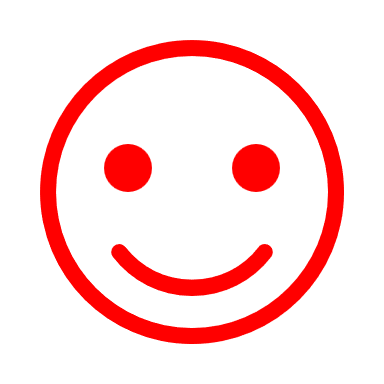 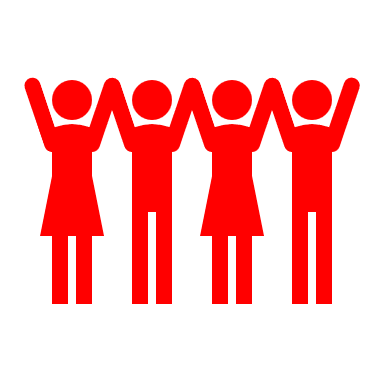 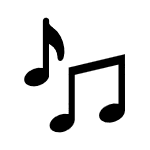 我的新春願望是
「天國夢」
My New Year's wish is "Kingdom’s Dream"
世間何處是我家 大愛情牽你我他
梵二蘊藏天國夢 眾生原來是一家
                                                      (徐錦堯2024)
Wherein the world is my home
’Tis where great love bonds you, me and him
The Kingdom’s Dream, ’tis unveiled in Vatican II
Revealed therein that we are all kin
我喜歡天國夢:因為我曾經挨過餓,而我知道世界原本有足夠糧食;可惜卻每天有成千上萬的人餓死,其中將近一半是五歲以下的兒童,
未經歷人生已離開人世.
I love the Kingdom’s Dream because I have suffered hunger but I know the world actually has enough food. Yet, thousands are still dying of starvation every day, with nearly half of them being children under the age of five, and who leave this world 
without experiencing life.
我喜歡天國夢:因為我的出生地大澳曾經天天天藍,日出日落都是霞光萬道,瑞氣千條;可惜我們今天的藍天,白雲,銀河,朗月,已經越來越少.
I love the Kingdom’s Dream because my birth place, Tai O where I was born was blessed daily with blue sky, sunrise and sunset casting rays of beauty and auspicious energy over the village. Unfortunately, today our blue skies, white clouds, Milky Way, and clear moon are becoming increasingly few and far between.
我喜歡天國夢:因為大澳的孩子不分貧富,都一起玩集體遊戲;可惜我們今天的孩子只會躲進手機,在人群中度孤獨的生活,在虛幻的世界中
所向無敵,在真實的人生中,恐懼無力.
I love the Kingdom’s Dream because children in Tai O enjoyed games together despite their social stratum. Unfortunately, our children now only hide behind their phones, leading lonely lives in the midst of crowds, invincible only in the world of make believe yet powerless and fearful in real life.
我喜歡天國夢:因為我爸曾教我中國文化,我媽曾教我勤勞節儉,這些都是建設天國的好本領.可惜我們這個富裕的社會傾向教導我們
「躺平」,「hea」盡人生,而無所事事. 
I love the Kingdom’s Dream because my father taught me Chinese culture and my mother taught me the values of hard work and frugality. They are all necessary qualities for building the Kingdom. Unfortunately, in our affluent society, there is a tendency to influence us to "lie flat", thus leading to a slovenly life of idleness and aimlessness.
我喜歡天國夢:因為基督宣講的是天國,梵二也教導了天國;可惜我們只想上天堂,只想用祈禱把天主變成有求必應的神,讓我們能不勞而獲.
I love the Kingdom’s Dream because it is the Kingdom that Christ preached and taught by Vatican II. Unfortunately, we often desire only to go to Heaven and treat God as a wish-fulfilling deity through prayers, hoping to gain rewards without putting in any effort.
我喜歡天國夢:也曾看到許多先聖先賢,為國為民,為信仰為理想而灑熱血拋頭顱;
但今日的人,多數都不明白何謂吃虧是福,
只講權利和自由,而過份自我中心.
I love the Kingdom’s Dream because I have witnessed many sages and virtuous individuals shed blood and sacrificed their lives for their country, their people, their faith, and their ideals. However, in today's society, the majority of people fail to understand the concept of "gaining from losses" and instead prioritize rights and freedom while being excessively self-centered.
新的一年,我們會看到新天新地,大同和天國的來臨嗎？我們的牧者,父母和老師,都有能力和追求,把「天國夢」種在所有教友,
特別是孩子們的心中嗎？
In the New Year, will we witness the arrival of a New Heaven and a New Earth, the realization of Great Harmony and the Kingdom of God? Do our pastors, parents, and teachers have the ability and aspiration to sow the seeds of the "Kingdom’s Dream" in the hearts of 
all believers, especially children?
一人作夢,它始終是夢,二人作夢,就會
夢境成真.祝你百尺竿頭,更進一步;
身心康寧,闔家平安;天國臨格,世界大同.
When one person dreams, it remains just a dream, but when two people share the same dream, the dream becomes a reality. 
I wish all of you reach your potential new heights, both personally and professionally; may you have health and peace of mind; may your whole family be safe and well. May the Kingdom come. May the world achieve Da Tong (Great Harmony).
(為福傳,請點讚,留言,轉發)
願 上 主 
祝 福 你 和 你 的 家 庭
你 的 工 作
幫助你戰勝疫情和一切困難
化 危 為 機
天主愛你 主佑！